Music 1104
Recording the Beatles
Week 01-01  Introduction
Professor Mountain
Recording the Beatles
Classroom: B-120
Class hours: Tues. Thurs. 9:35-10:50
Prof. Toby Mountain
tm@northeasterndigital.com
Office hours: Tues. 11:00am-1:30pm
Syllabus and weekly assignments posted on Blackboard at www.tobymountain.com/teaching.
Introductions
Requirements
Weekly readings
Weekly listening
4 unannounced quizzes (based on reading/listening)
Writing Assignment: short paper (1,000 words)
Midterm / Final Exam
Active class participation – important to boost your grade
Final Exam 30%, Midterm Exam 25%, 4 Unannounced Quizzes 20%, Writing Assignment 15%, Class Participation 10%.
Readings
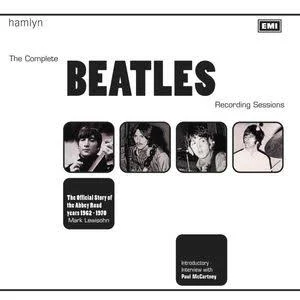 “The Complete Beatles Recording Sessions”
Mark Lewisohn
Hamlyn Publishing, EMI
2018
ISBN-13: 978-0600635611
Required
Readings
“Here, There and Everywhere: My Life Recording the Music of the Beatles”
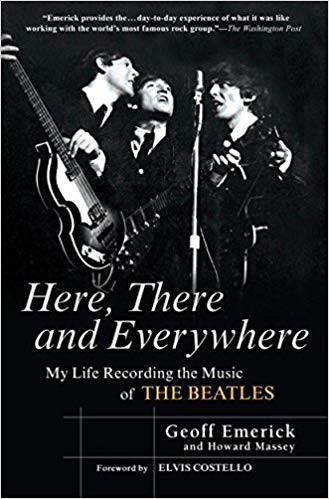 Geoff Emerick
Avery Publishing, 2007
ISBN-13: 978-1592402694
Not required - Assigned excerpts available on Blackboard
Readings
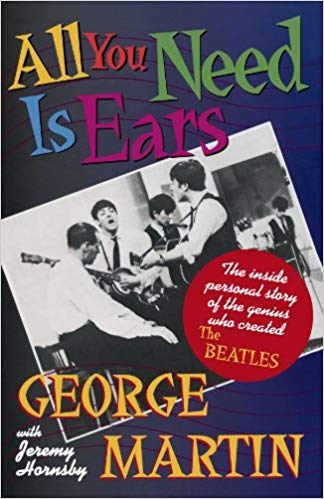 “All You Need is Ears”
George Martin
St. Martin's Griffin, 1994
ISBN-13: 978-0312114824
Not required - Assigned excerpts available on Blackboard
Readings
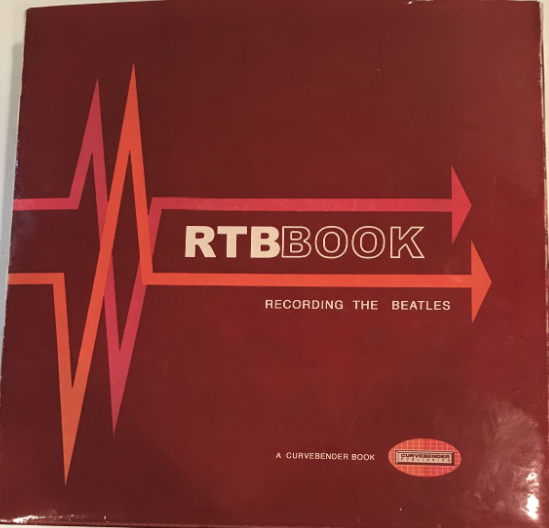 “Recording the Beatles”
Brian Kehew, Kevin Ryan
Curvebender Publishing; First Edition edition, 2006
ISBN-13: 978-0978520007
Not required - Assigned excerpts available on Blackboard
Readings
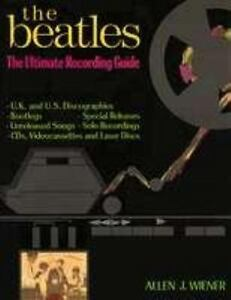 “The Beatles – The Ultimate Recording Guide”
Allen J. Wiener
Checkmark Books, 1992
ISBN-13: 9780816025114
Not required - Assigned excerpts available on Blackboard
Schedule - weeks 1-3
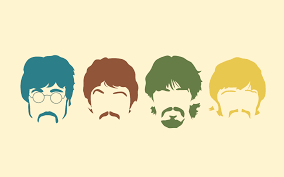 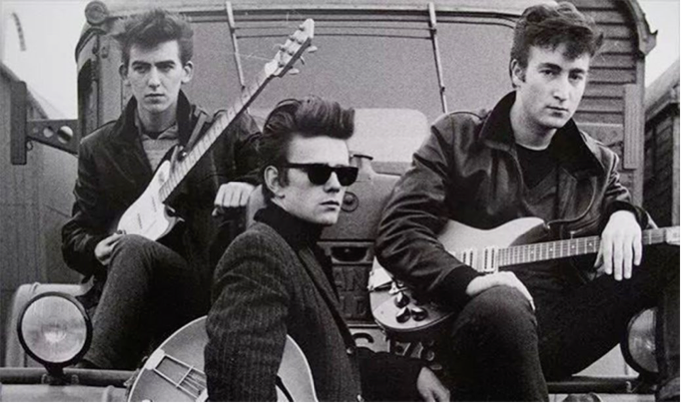 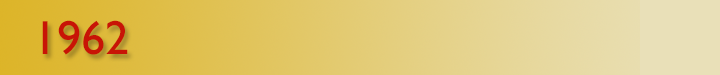 Week 1	Introduction
1962 – Hamburg Germany
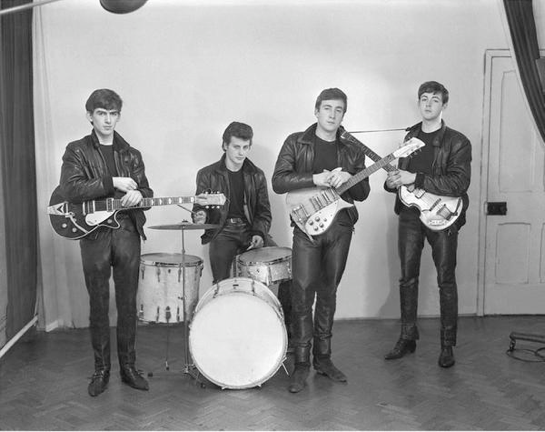 Week 2	Early Beginnings - Liverpool
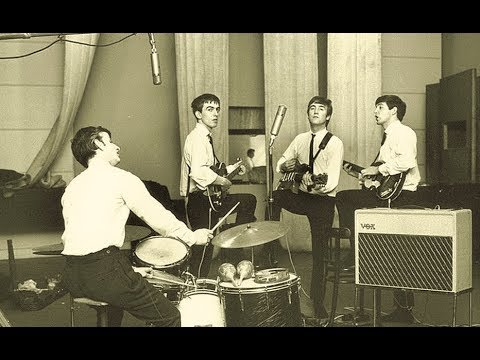 Week 3	First EMI Recordings
Schedule - weeks 4-5
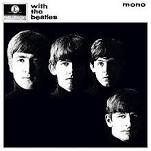 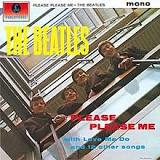 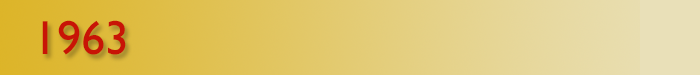 With the Beatles
Week 4	Please Please Me
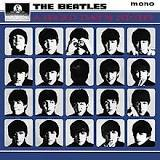 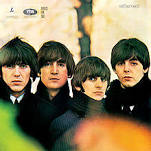 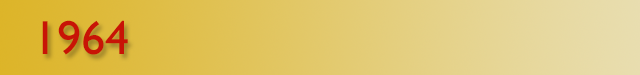 Beatles for Sale
Week 5	         A Hard Day’s Night
Schedule - weeks 6-9
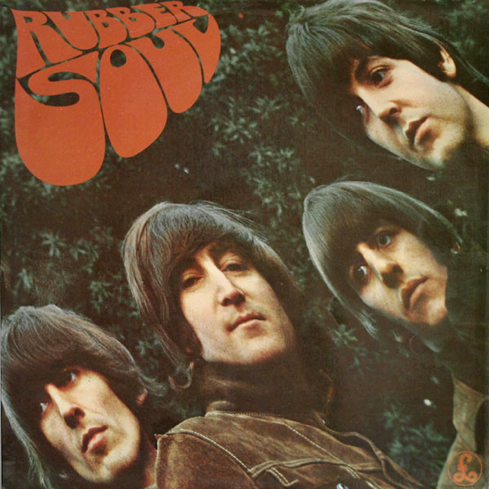 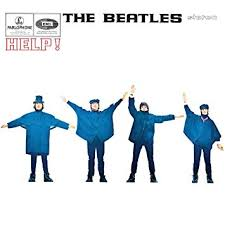 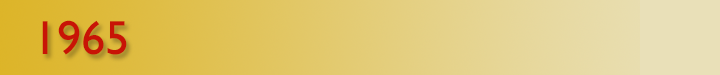 Rubber Soul
Week 6	Help!
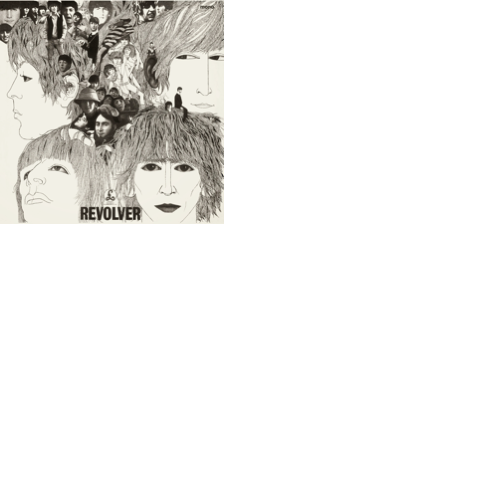 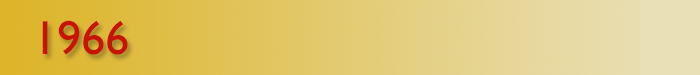 Week 7	Revolver
Schedule - weeks 08-09
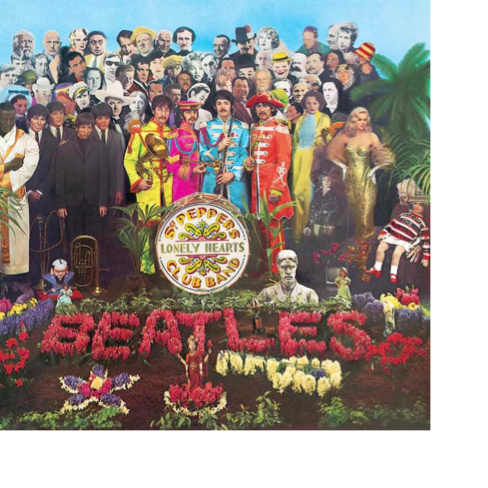 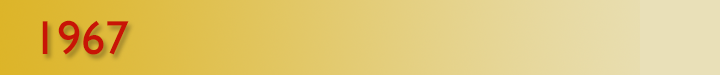 Week 8	Sgt. Pepper’s Lonely Hearts Club Band
Week 9	FALL BREAK / MIDTERM
Schedule - weeks 10-12
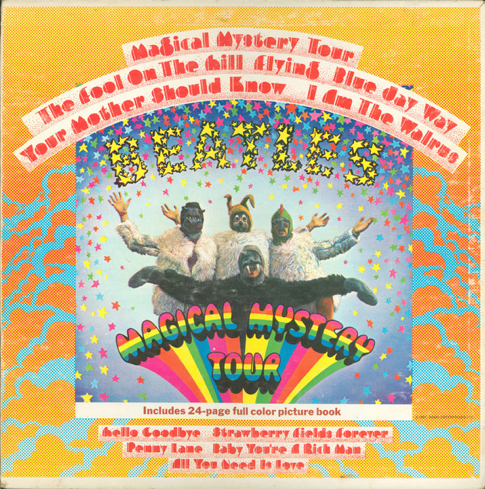 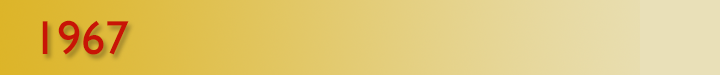 Week 10       Magical Mystery Tour
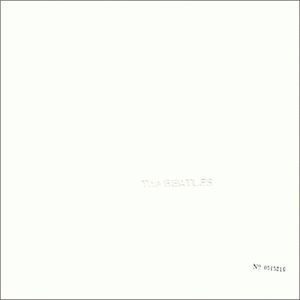 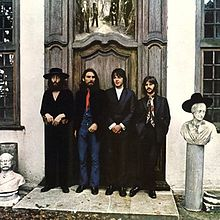 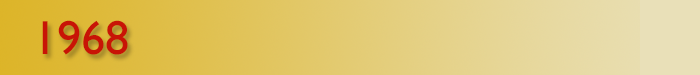 Week 11	The White Album
Week 12 Singles: Lady Madonna, Hey Jude; Writing Assignment
Schedule - weeks 13-14
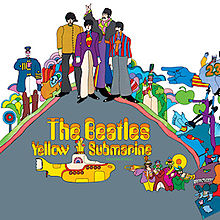 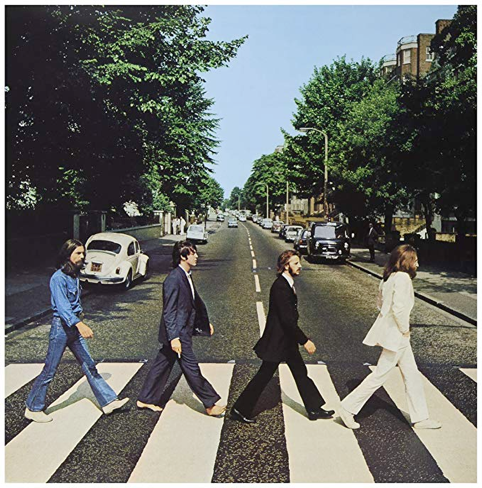 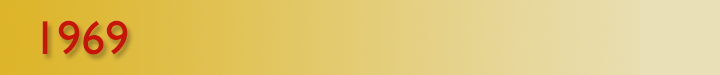 Week 13, 14    Abbey Road
Week 14	     Yellow Submarine
Thanksgiving Break
Schedule - weeks 15-16
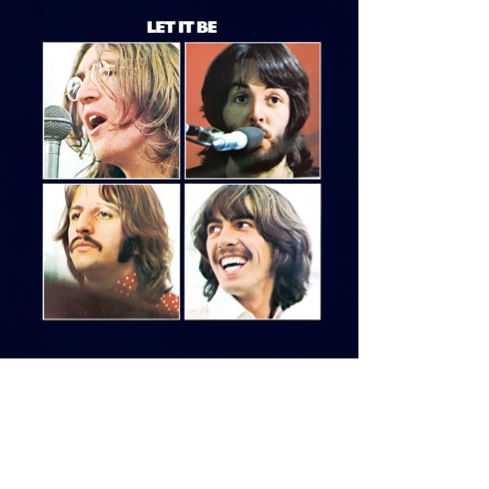 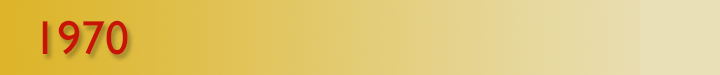 Week 15	      Let it Be
Week 16   FINAL EXAM
Assignment for Thursday
Available at tobymountain.com/teaching if necessary
Read “McCartney Interview” p. 6-15 from Lewison textbook “The Complete Beatles Recording Sessions”
Listen to these songs (at least 2x each):
I Want to Hold Your Hand” • “I’ll Follow the Sun” • “A Day in the Life” • “Abbey Road Medley” • “Get Back”
Question
How were records made in 1962 compared to today?
Differences in equipment?
Differences in recording process?
Differences in mastering (preparation of  final release)?
Differences in manufacturing/distribution?
Question
How were records made in 1962 compared to today?
Differences in equipment/recording process?
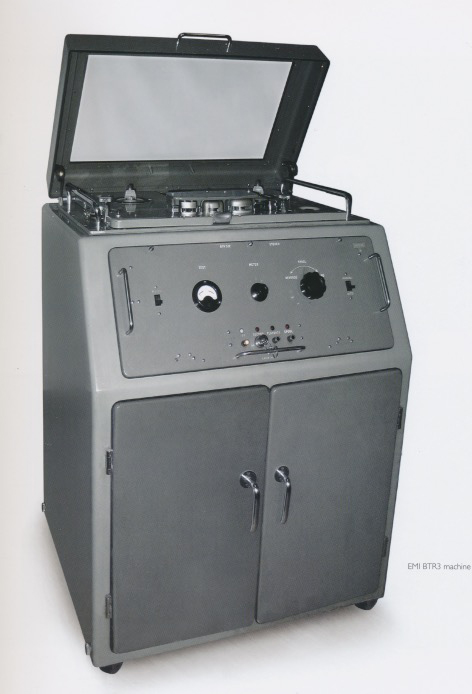 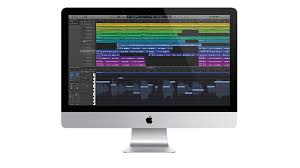 Question
How were records made in 1962 compared to today?
Differences in mastering?
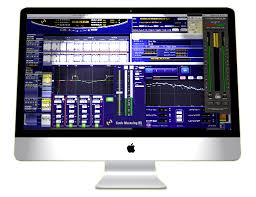 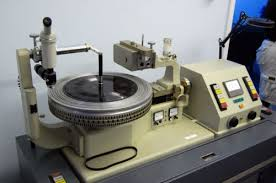 Question
How were records made in 1962 compared to today?
Differences in manufacturing/distribution?
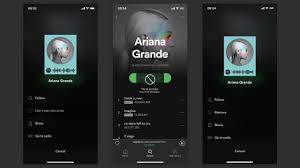 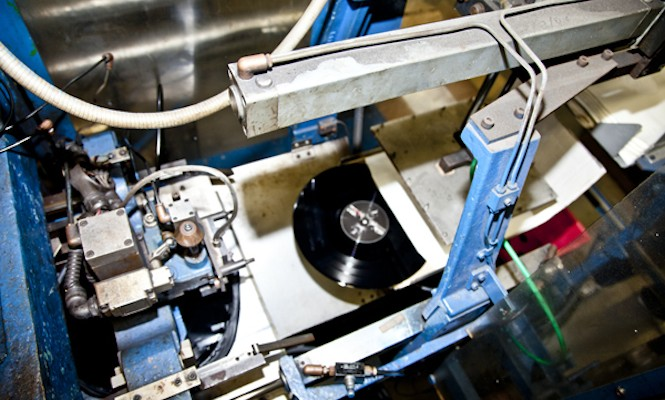 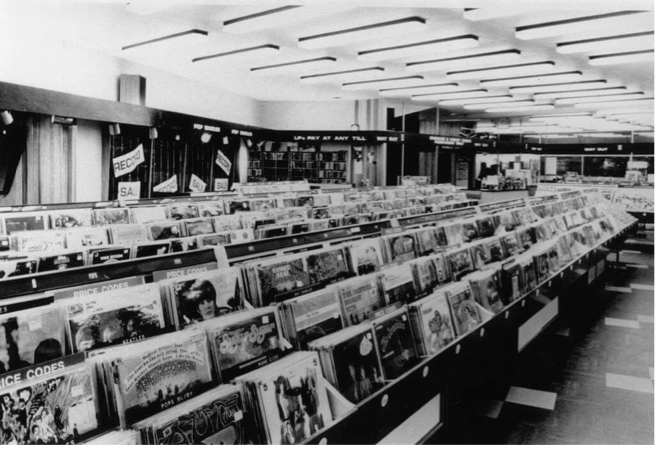 Sources
“The Complete Beatles Recording Sessions” by Mark Lewisohn  (Author), Paul McCartney (Introduction), Hamlyn Publishing Group, EMI, 1988, ISBN-13: 978-0600635611
“Here, There and Everywhere: My Life Recording the Music of the Beatles” by Geoff Emerick, (2007), ISBN-13: 978-1592402694
“All You Need is Ears” by George Martin, St. Martin's Griffin, 1994, ISBN-13: 978-0312114824
“Recording the Beatles” Brian Kehew, Kevin Ryan, Curvebender Publishing; First Edition edition (2006), ISBN-13: 978-0978520007
“The Beatles: The Ultimate Recording Guide” by Allen J. Wiener, Checkmark Books, 1992, ISBN-13: 978-0816025114